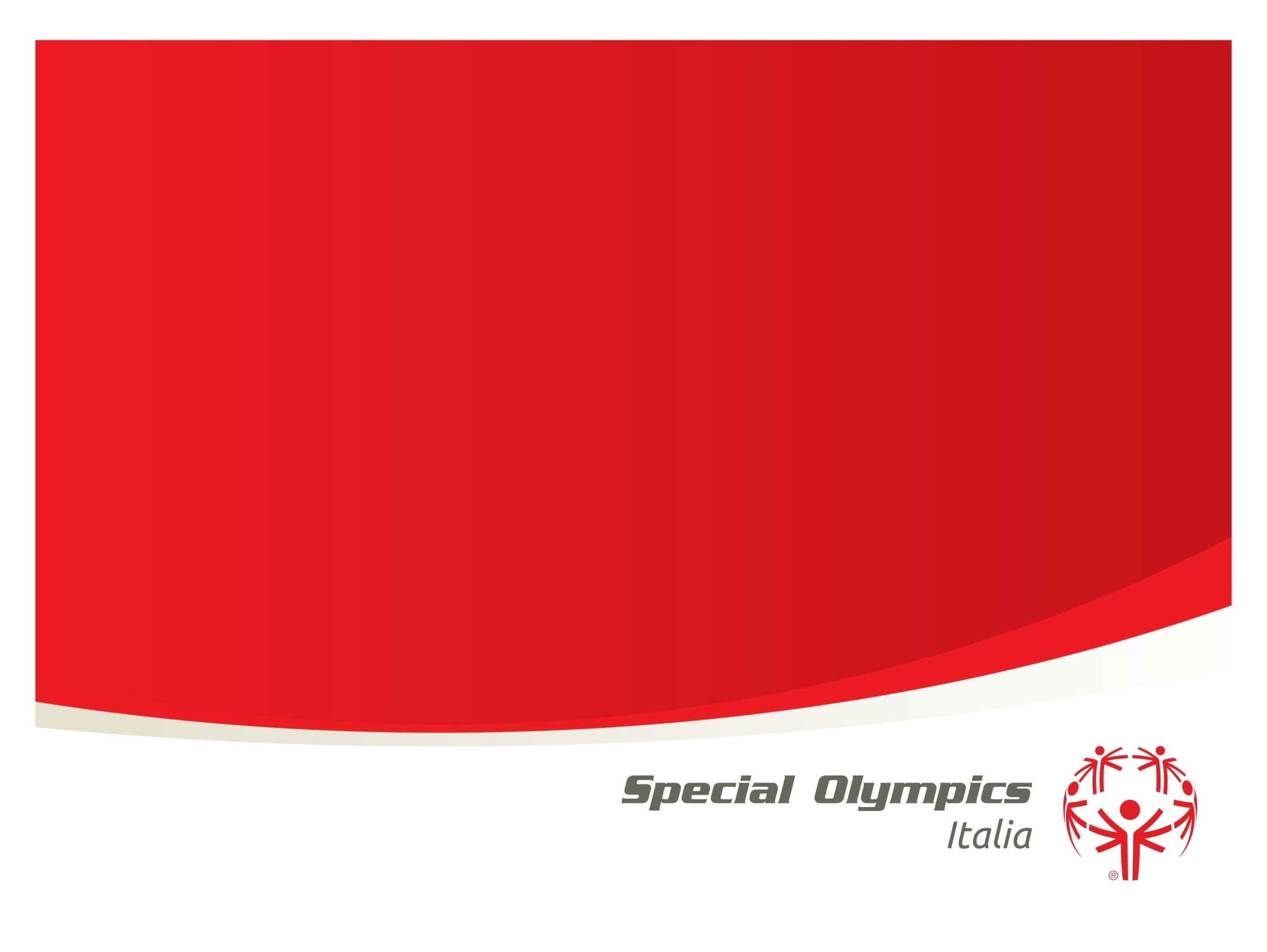 Special Olympics
Special Olympics
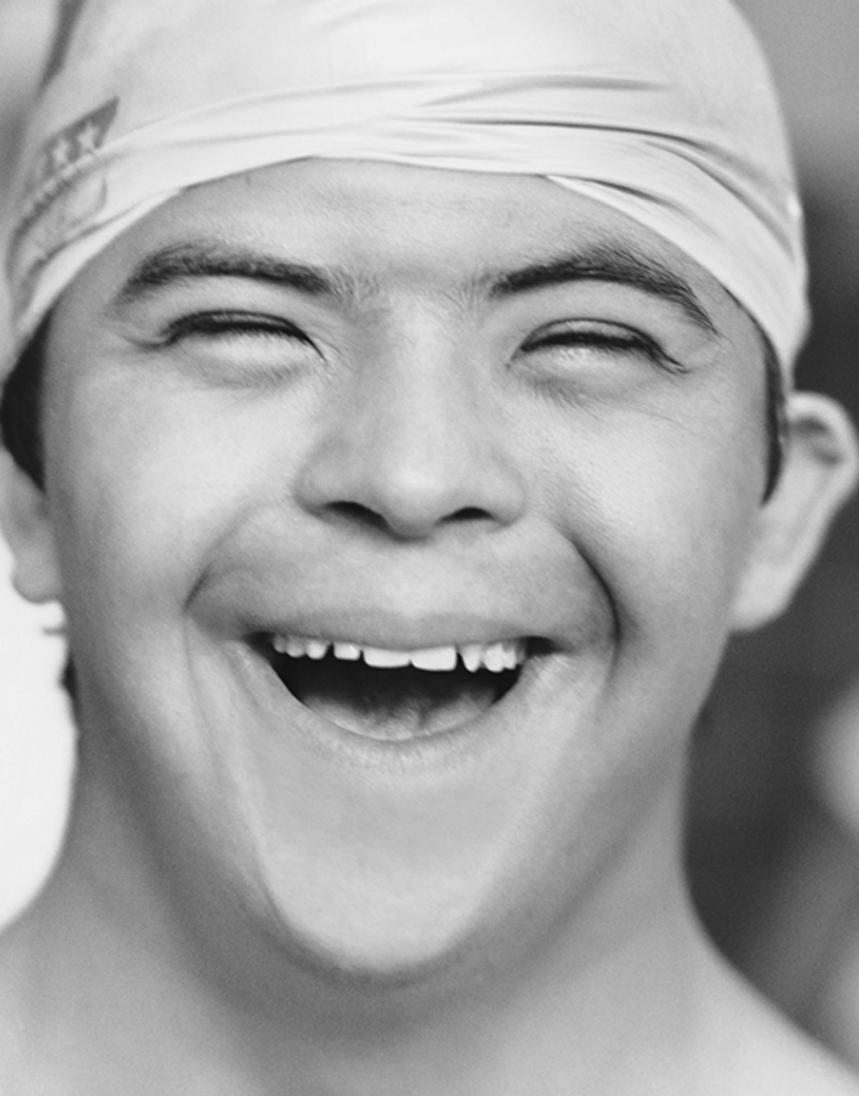 Special Olympics è il programma internazionale più diffuso al mondo di allenamenti e competizioni atletiche per persone con disabilità intellettiva. 

Fondato da Eunice Kennedy Shriver nel 1968, è riconosciuto dal CIO.
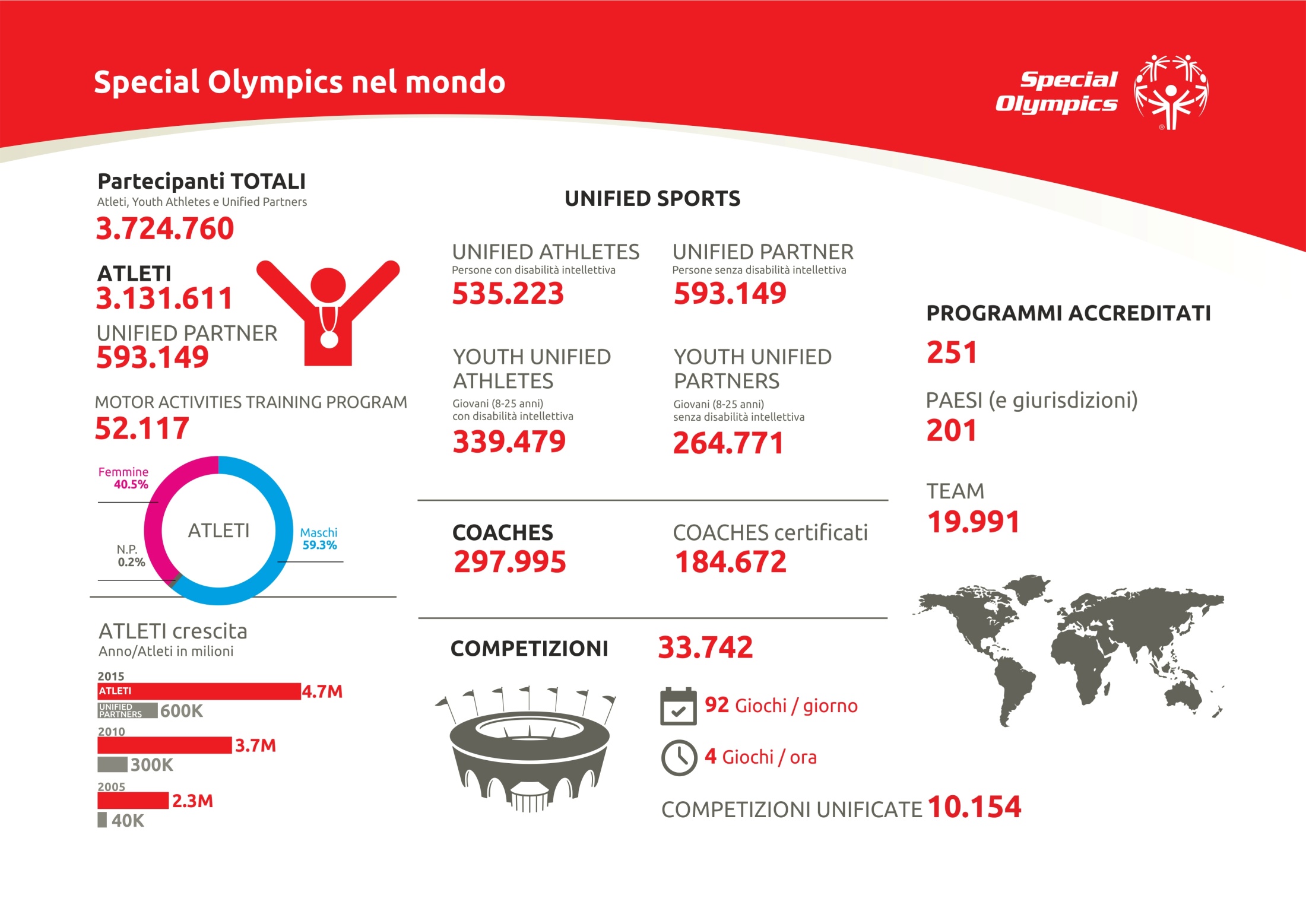 Mission e Focus
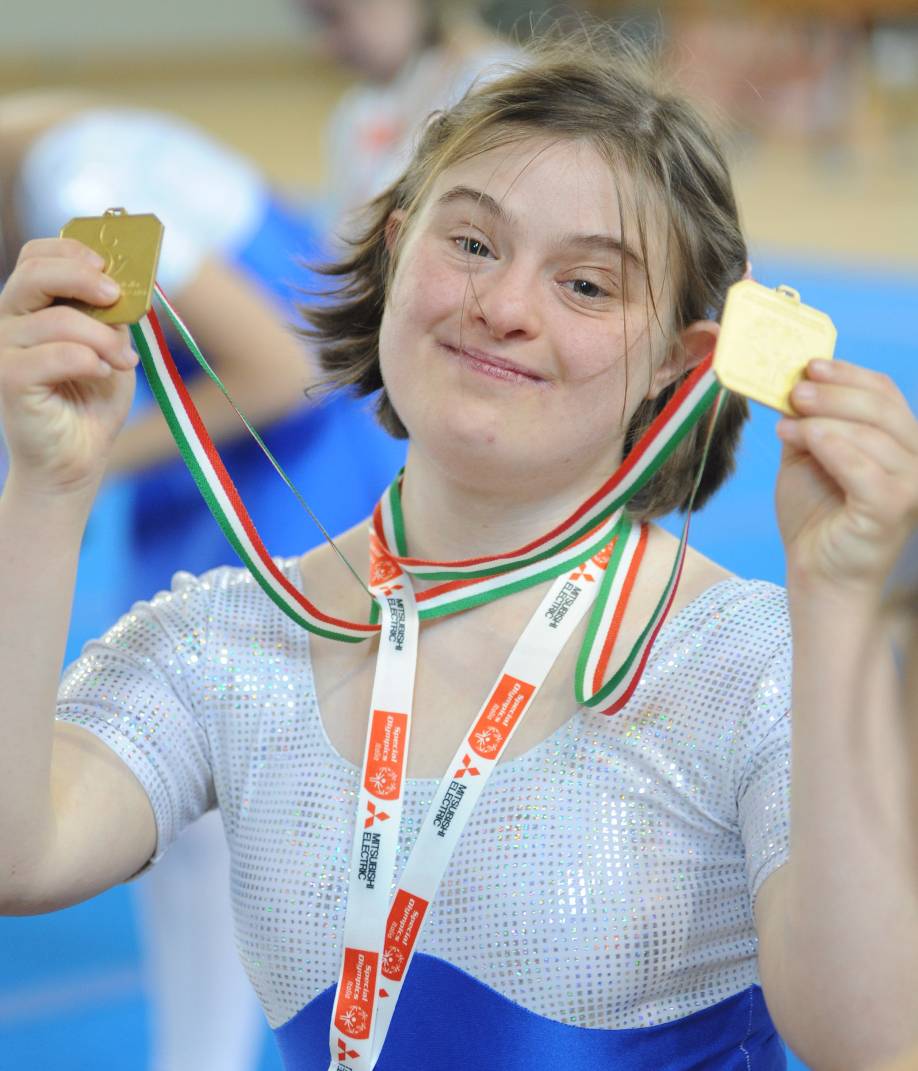 Special Olympics utilizza lo sport come mezzo che permette alle persone con disabilità intellettiva di superare i propri limiti e come strumento per una loro piena inclusione nella società. 

Ogni Atleta gareggia secondo il proprio livello di abilità per avere l’opportunità di dimostrare le propria capacità e vincere la propria medaglia.
Special Olympics Italia
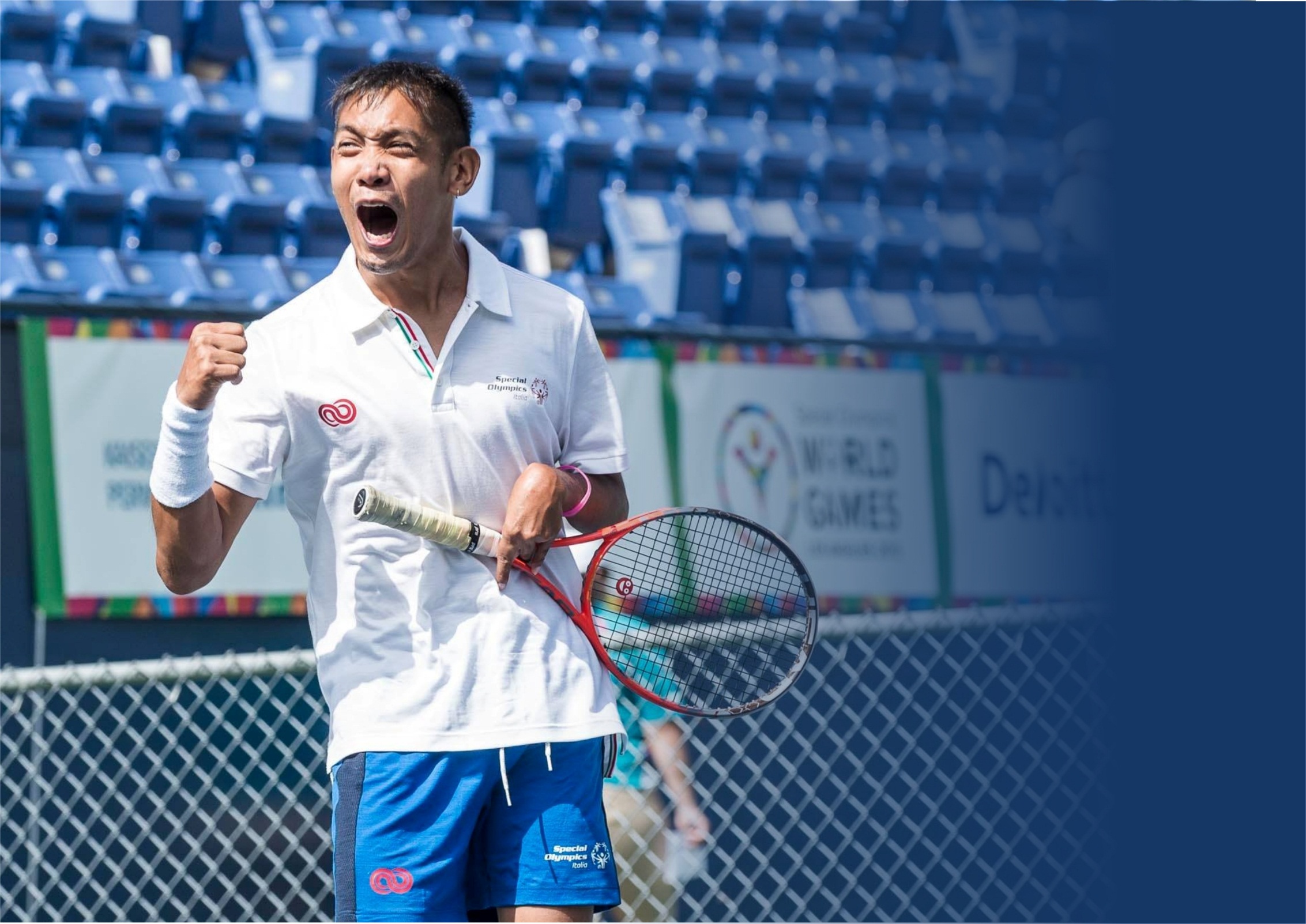 E’ una Associazione Benemerita del CONI  e del CIP

Presente da 41 anni

E’ presente su tutto il territorio nazionale

Lavora con Federazioni e con 15 Enti di Promozione Sportiva
Protocollo con MIUR
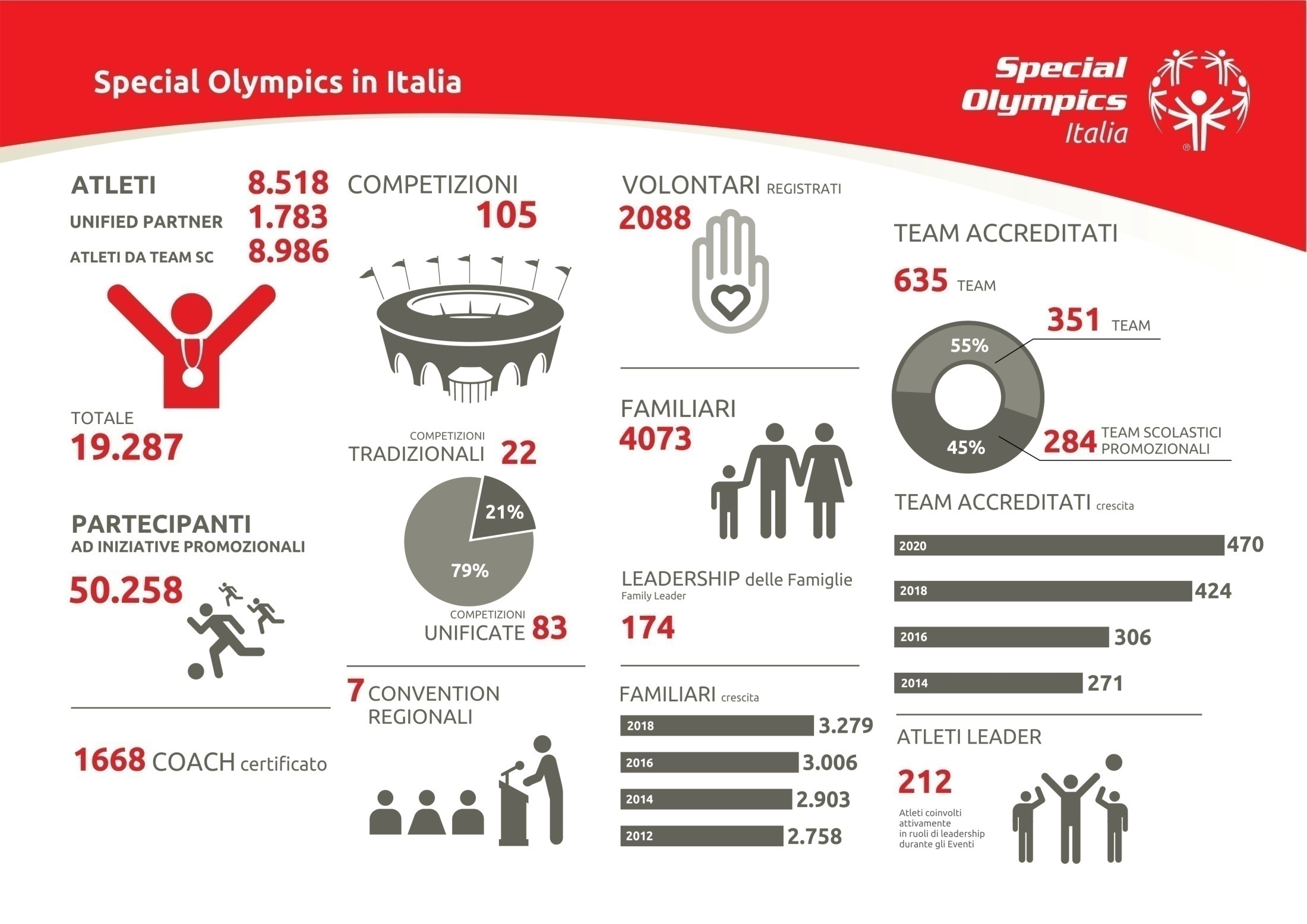 SPORT e PERFORMANCE SPORTIVE 
non come FINE, ma come MEZZO
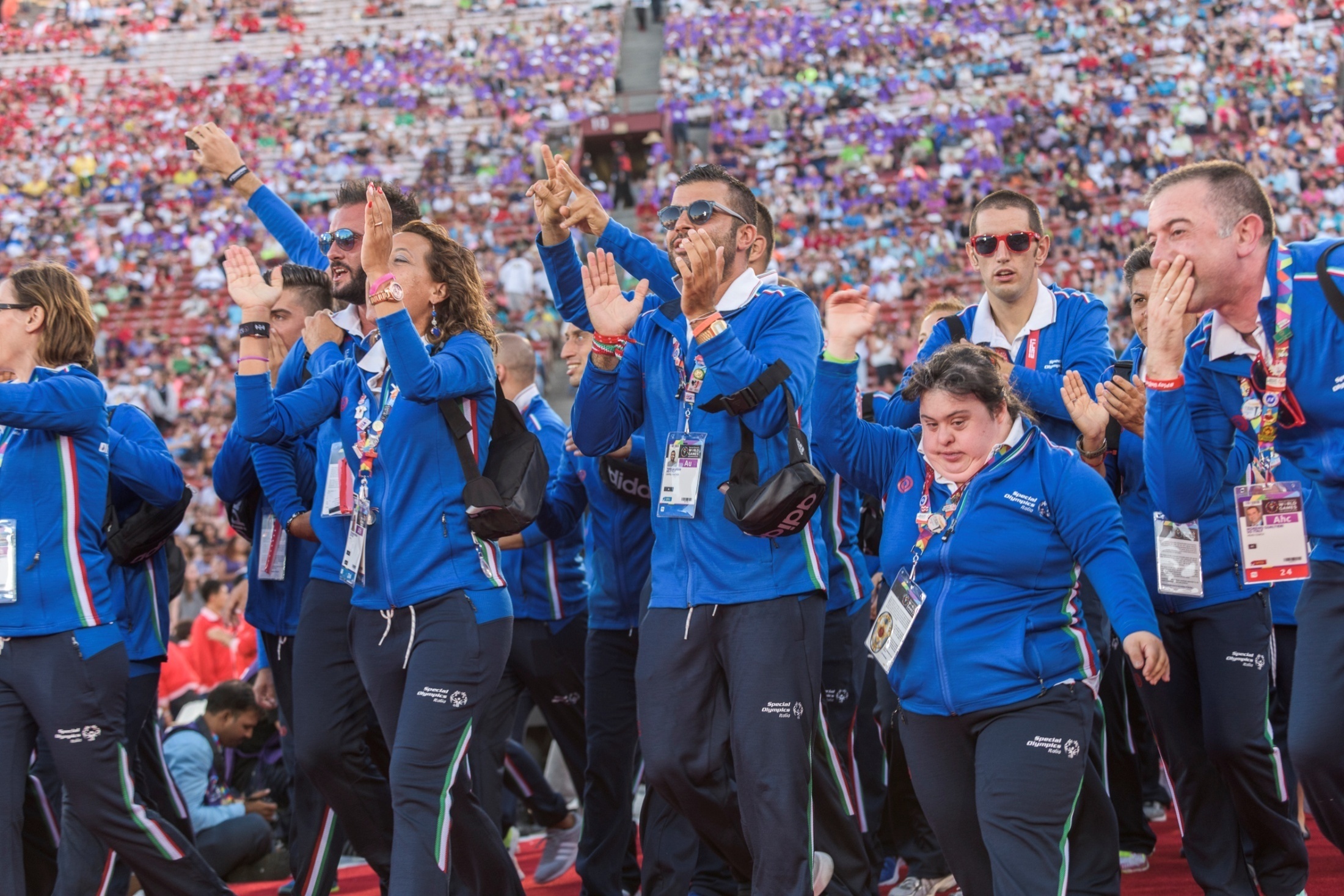 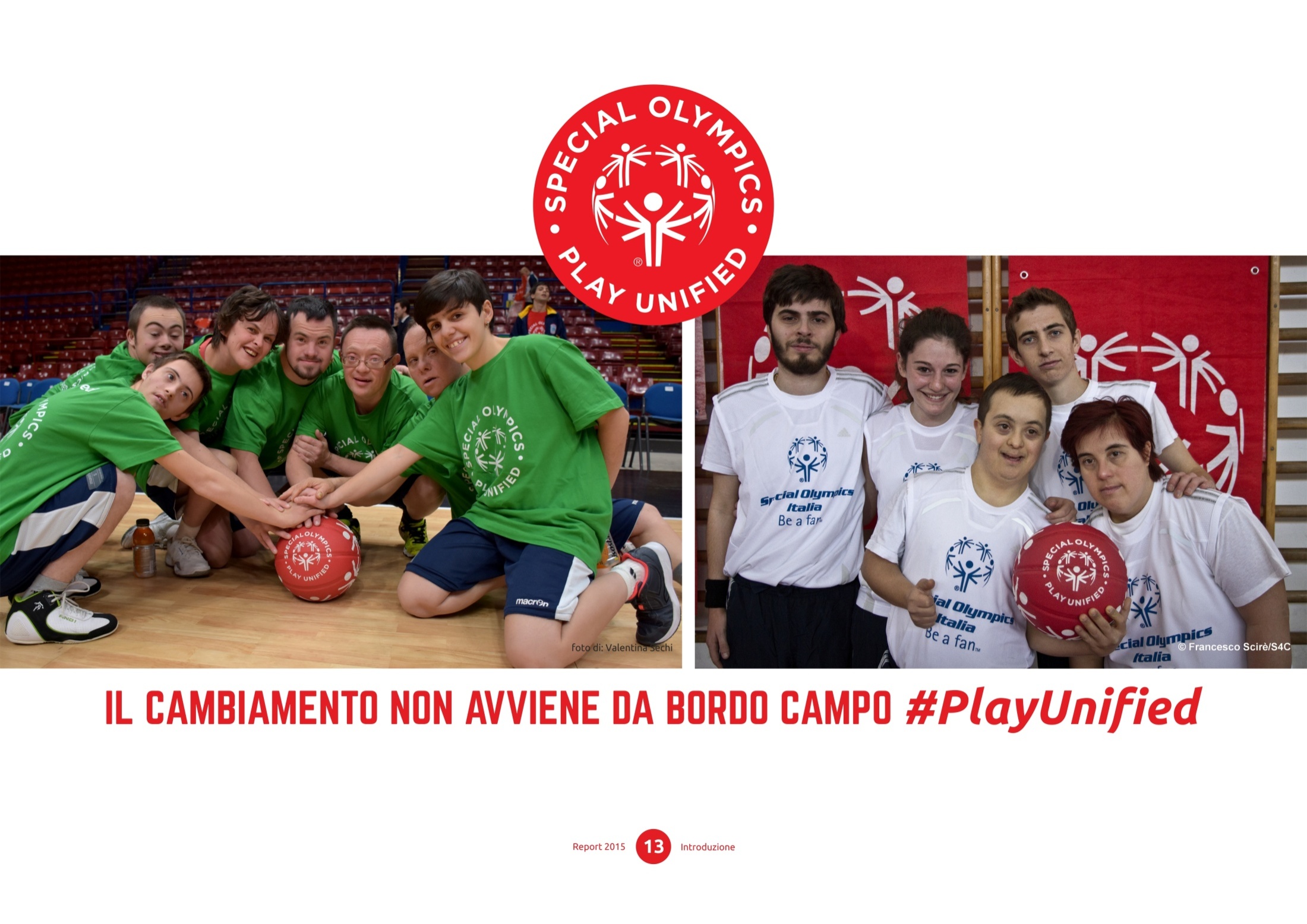 Lo Sport Unificato - Unified Sports® - di Special Olympics riunisce nella medesima squadra Atleti con e senza disabilità intellettive, con l’ambizione di far giocare insieme persone con simili abilità e con pari età e realizzare già nel gioco momenti di forte inclusione.
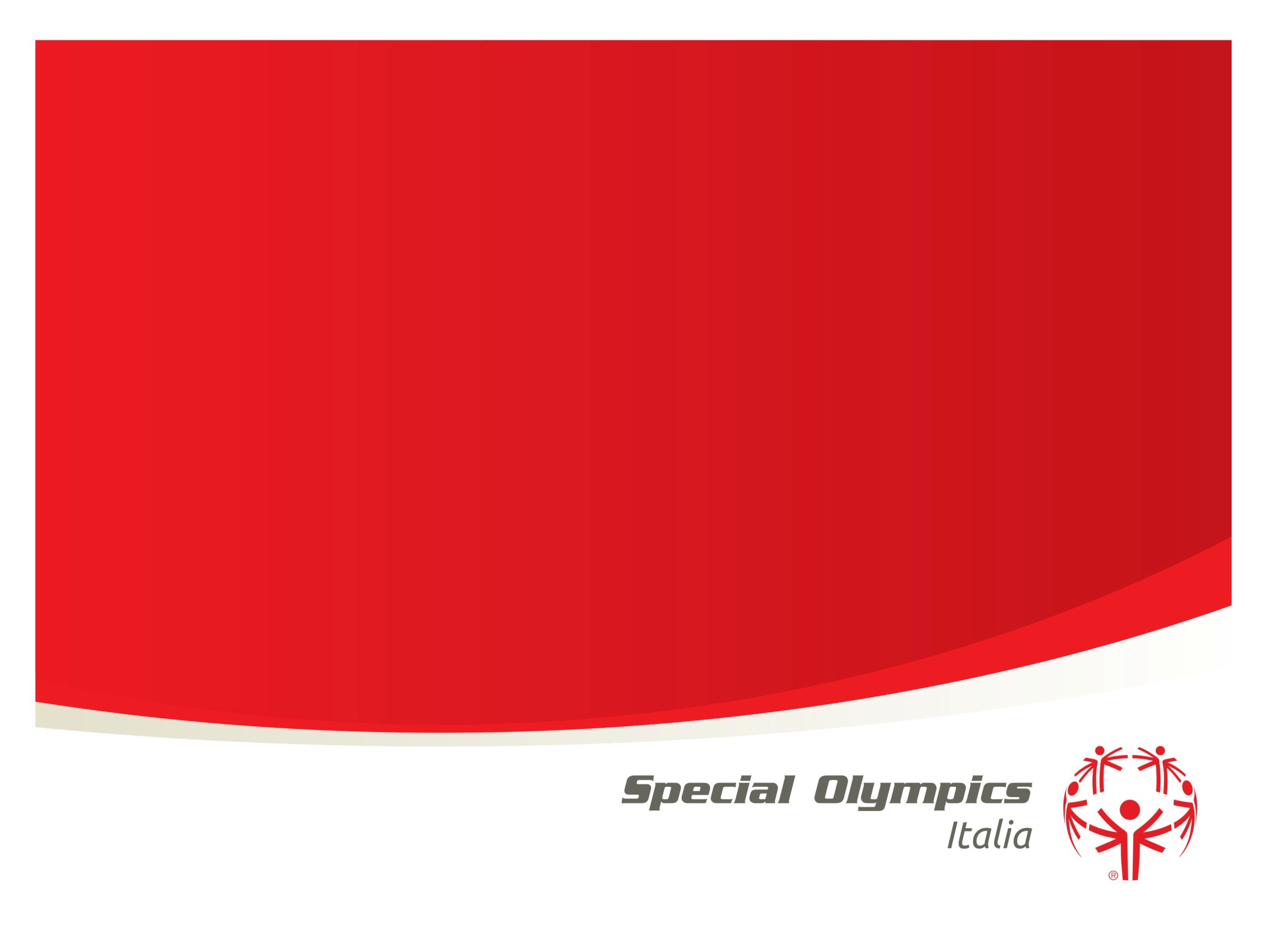 Programmi non Sportivi
Programmi non sportivi
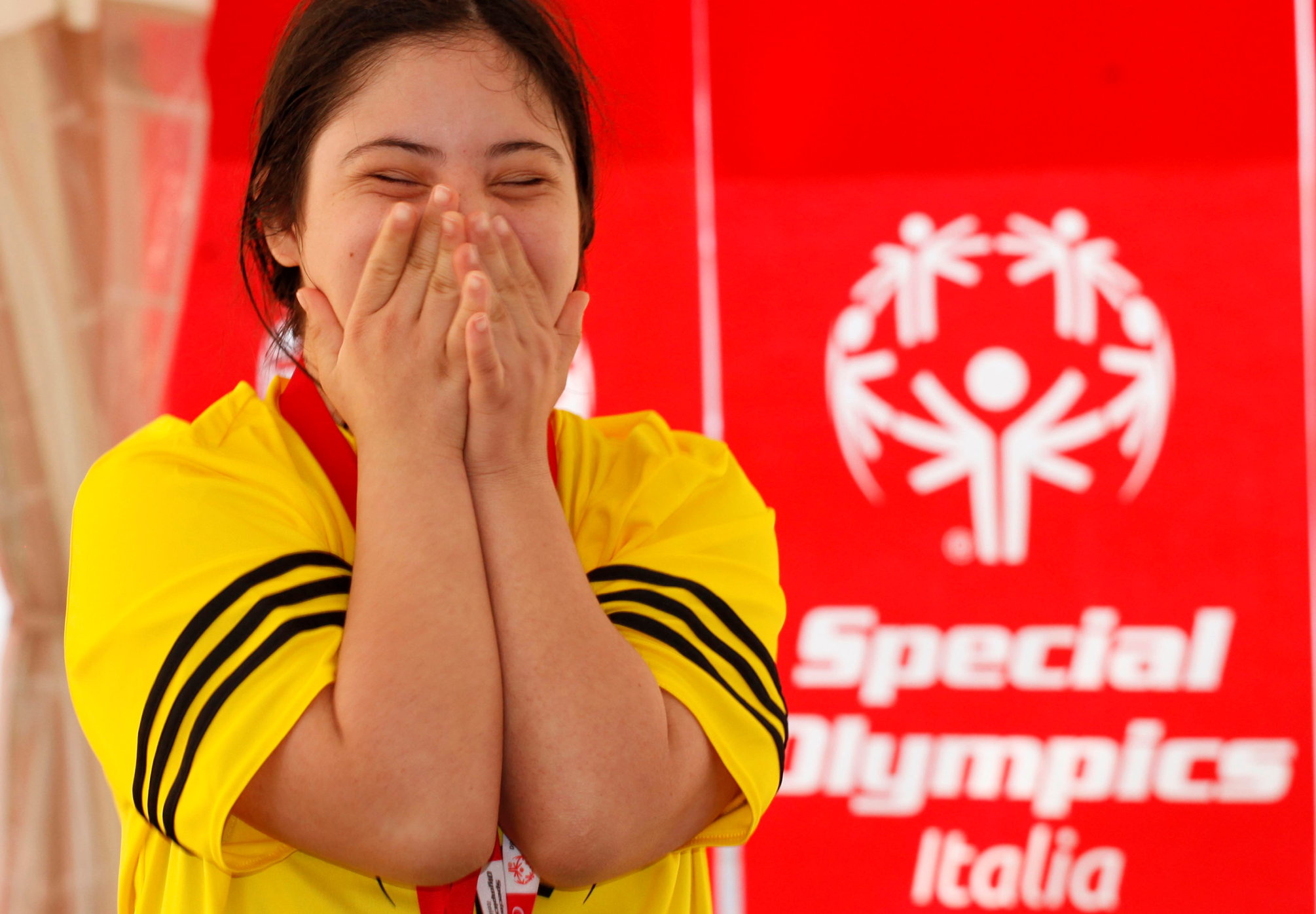 Heathly Athletes
YAP 
MATP
Progetto Scuola
Alp’s
Programmi Salute
Medici e specialisti volontari durante i Giochi Nazionali 
organizzano screening gratuiti, studiati per migliorare lo stato 
di salute degli Atleti.
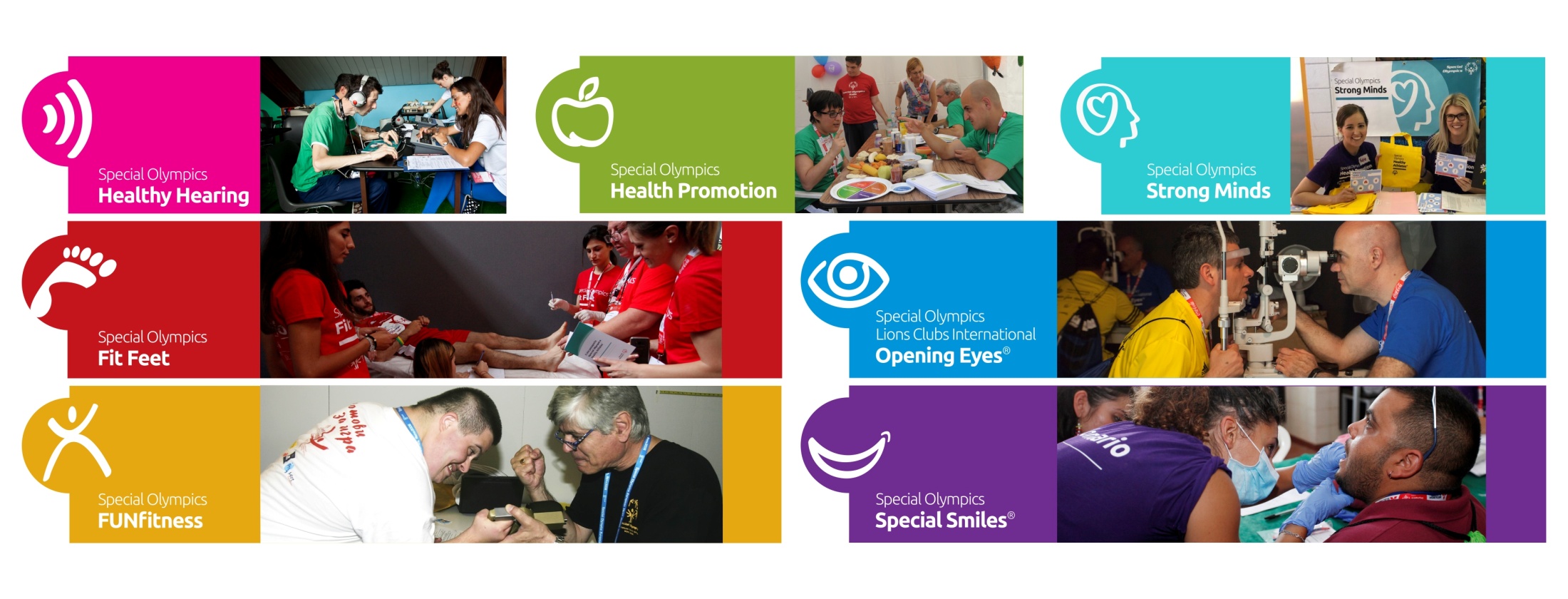 Young Athlete Program
Programma di gioco e attività motoria rivolto ai bambini dai 2 fino ai 7 anni con disabilità intellettive, per introdurli al mondo del movimento prima di poter entrare a far parte, all’età di 8 anni, delle attività sportive competitive tradizionali e unificate di Special Olympics.
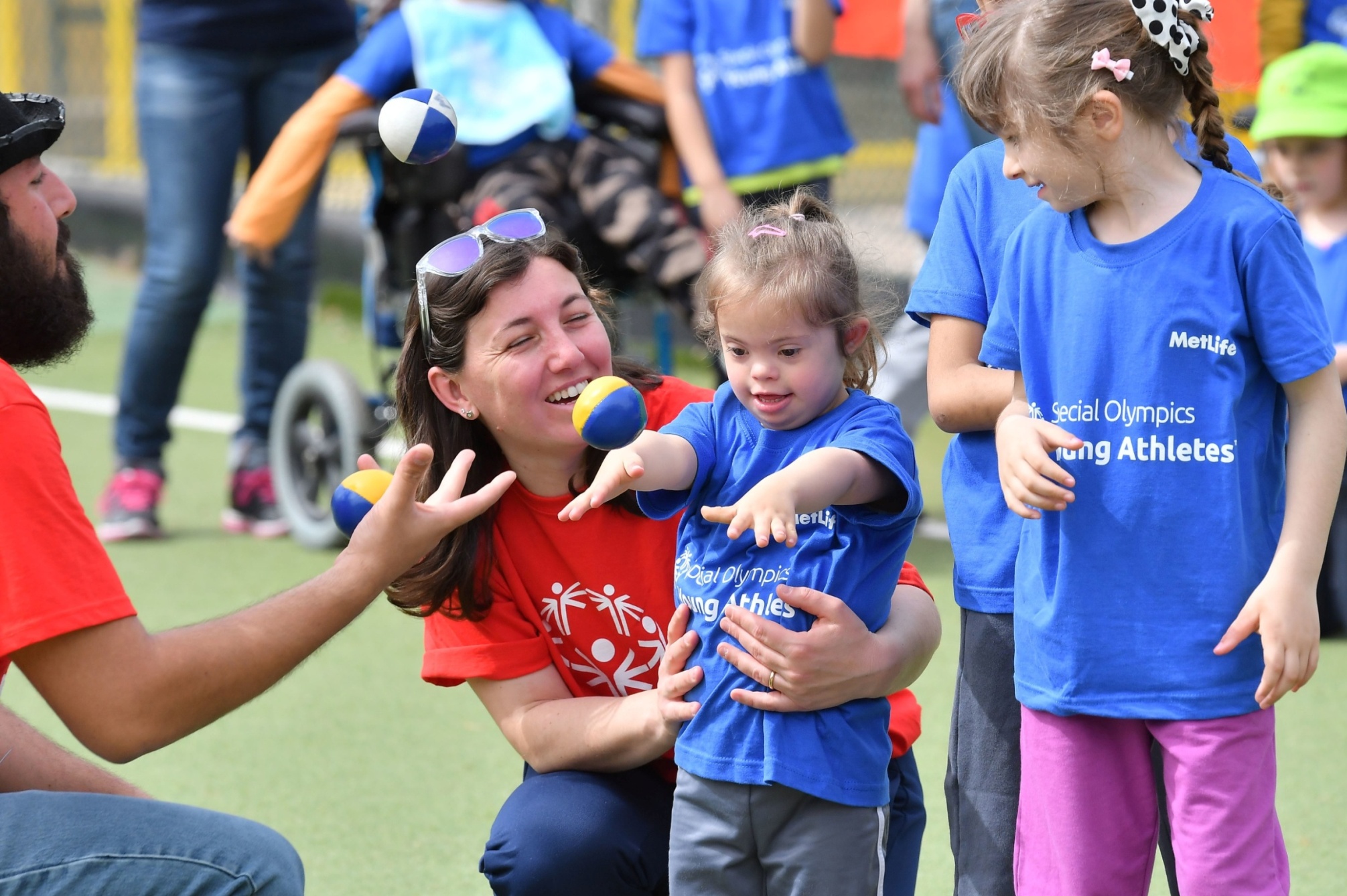 Motor Activity Training Program
E’ un programma di allenamento studiato per bambini ed adulti con disabilità intellettive gravi e gravissime e disabilità fisiche e/o sensoriali con associata una disabilità intellettiva
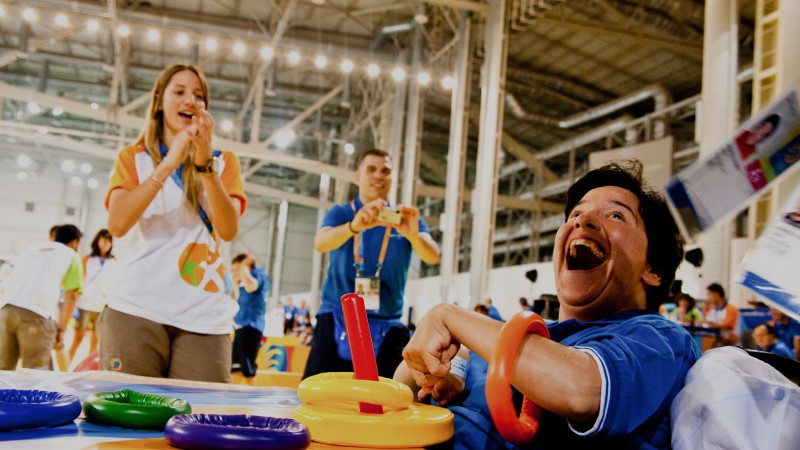 Progetto scuola
Attraverso il protocollo con il MIUR il Progetto Scuola consente di sperimentare
e valorizzare le diverse abilità, creando occasioni di conoscenza diretta, 
aumentando la disponibilità all’accoglienza della diversità e cercando di cambiare 
la vita degli studenti con disabilità intellettive, riuscendo così ad intervenire sulle 
ingiustizie, ad evitare l’isolamento, ad educare al rispetto e intervenire 
sull’attività che devono affrontare.
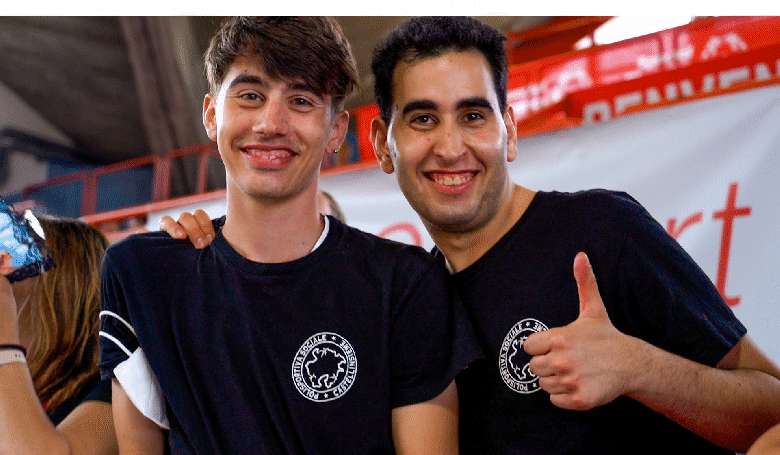 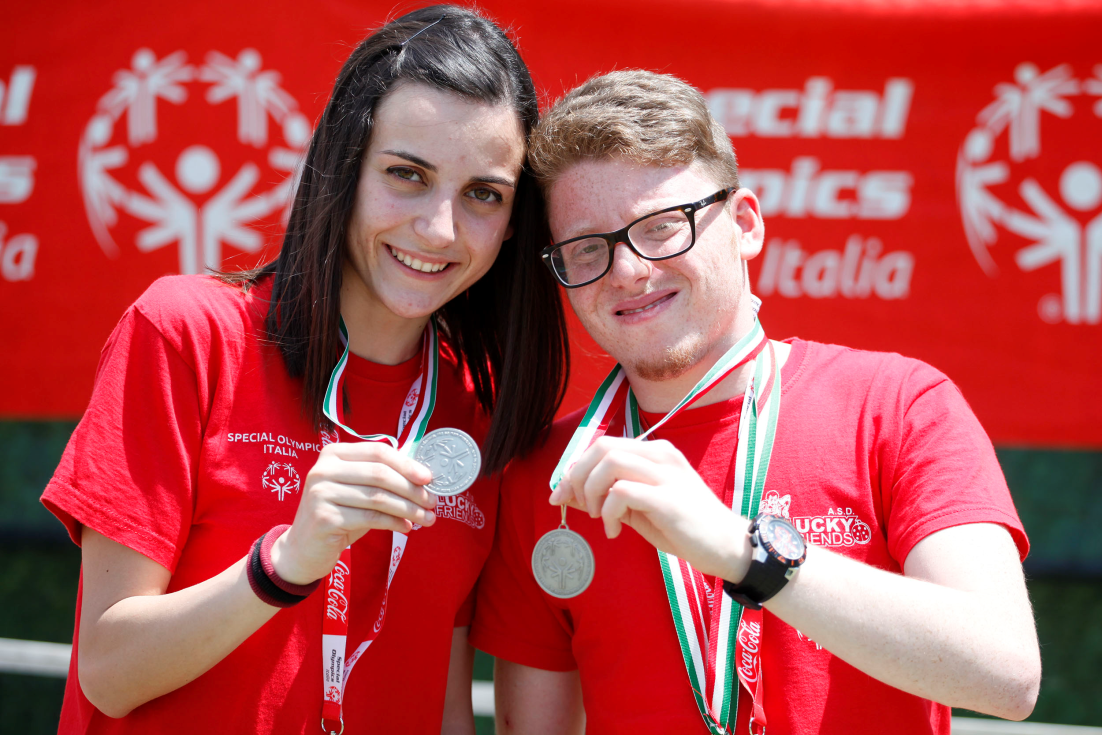 Athletes Leadership Programs
Il Progetto Athlete Leadership Program (ALP) è un percorso formativo volto a potenziare la capacità di autodeterminazione degli Atleti ed accrescere le loro abilità linguistiche ed espressive. Gli Atleti sono incoraggiati a partecipare in modo propositivo ai meeting organizzativi, a farsi portavoce di Special Olympics negli incontri pubblici ed istituzionali, a portare la propria testimonianza e condividere proposte e riflessioni.
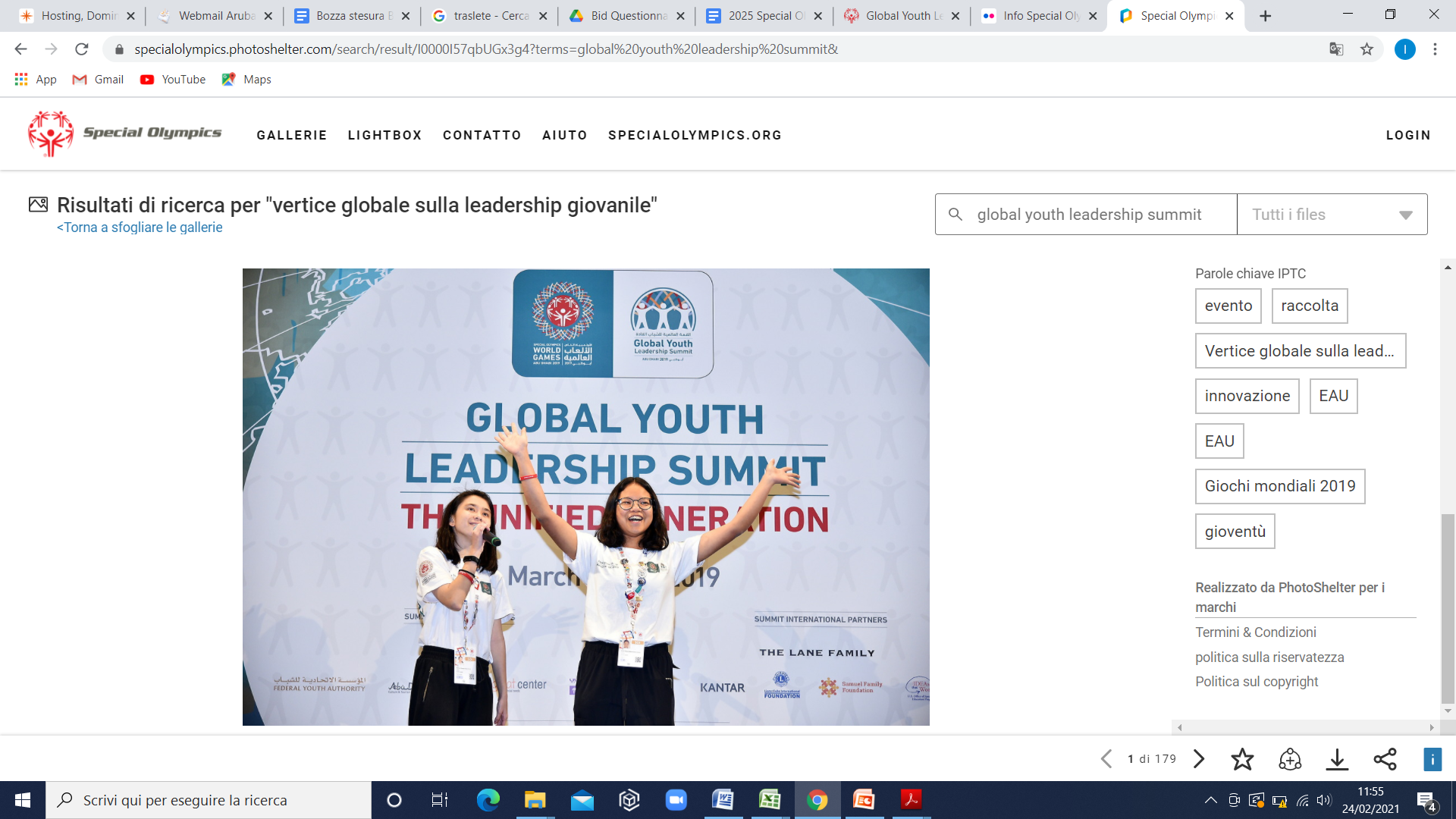 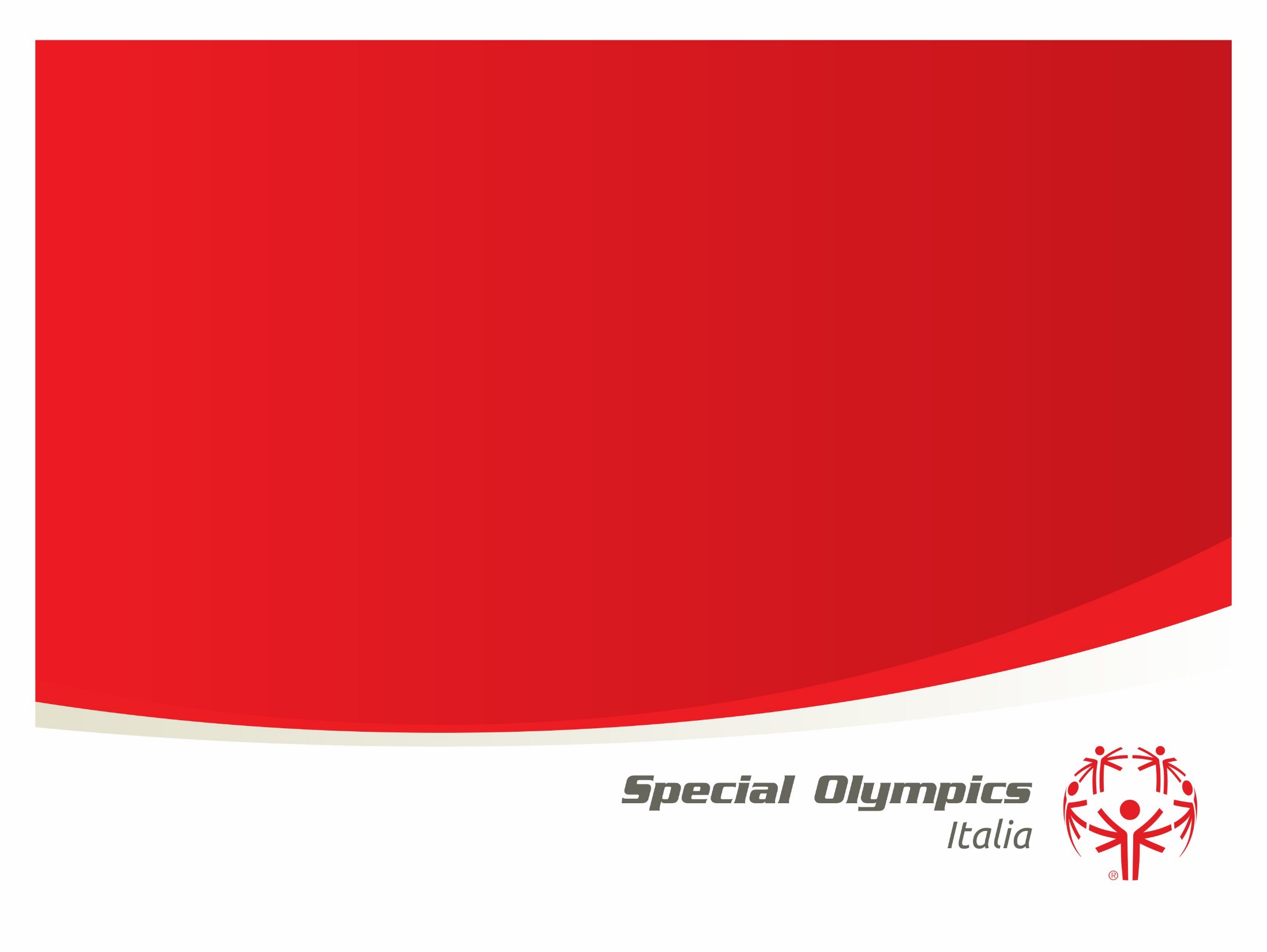 La Struttura
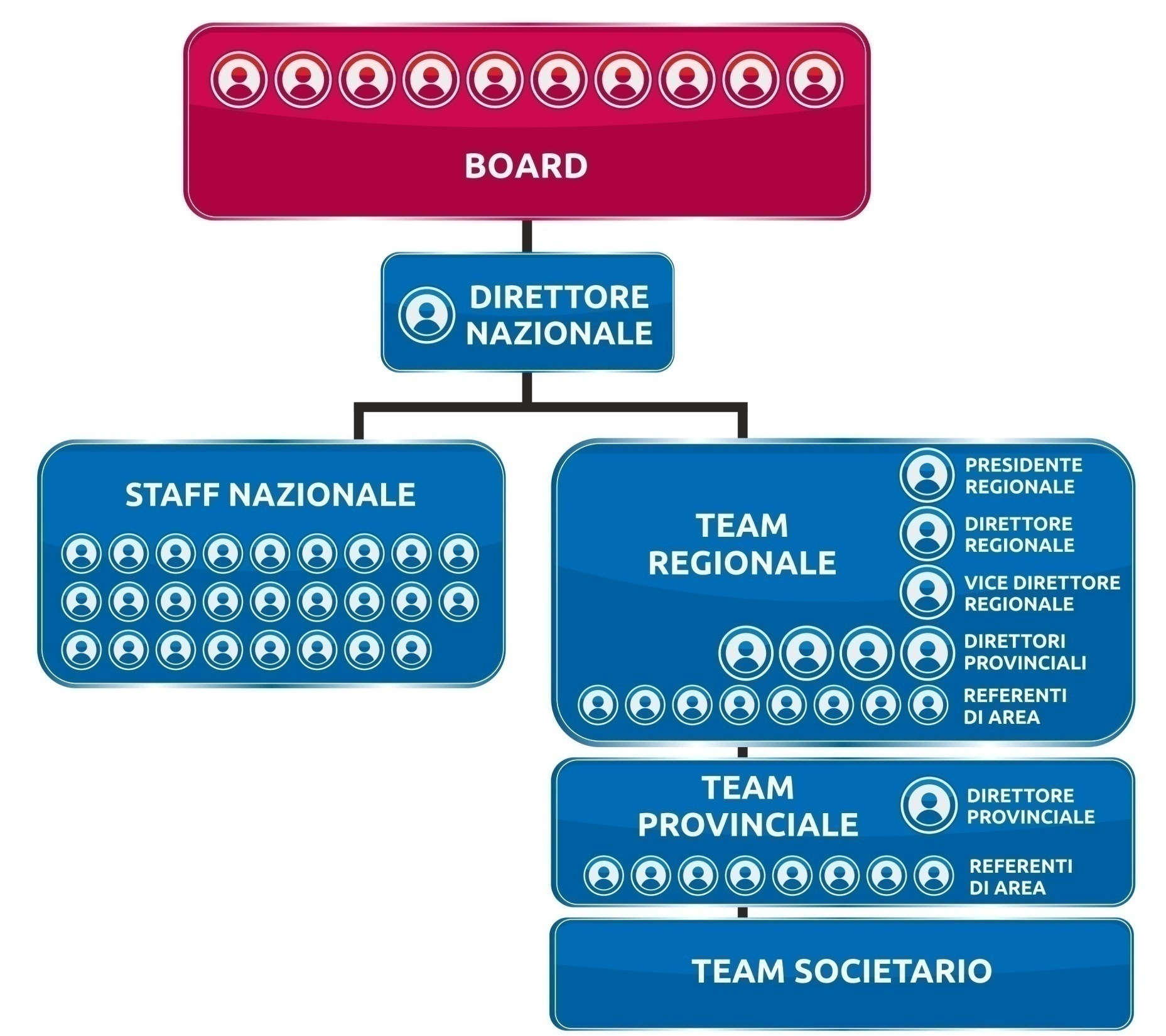 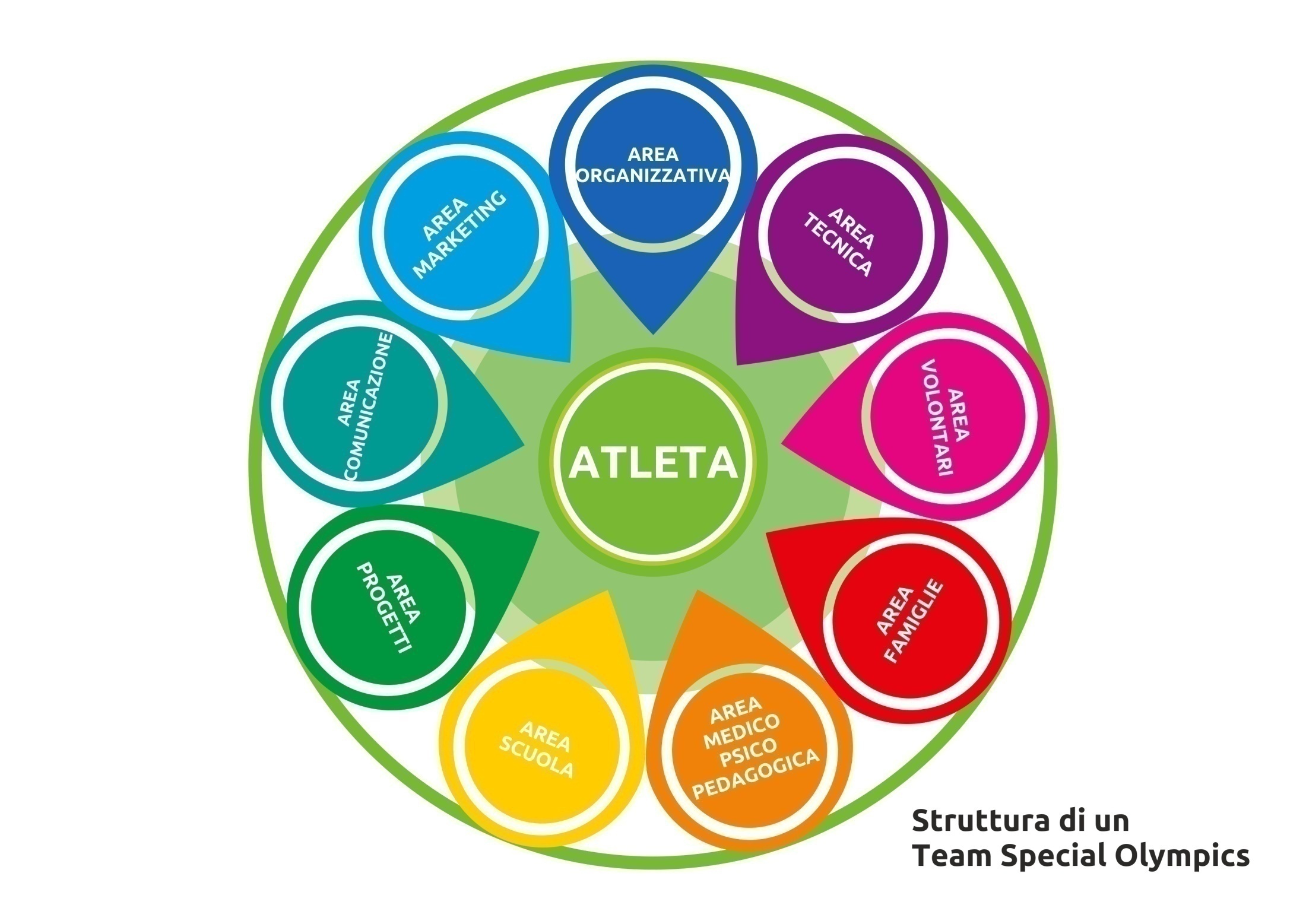 Special Olympics
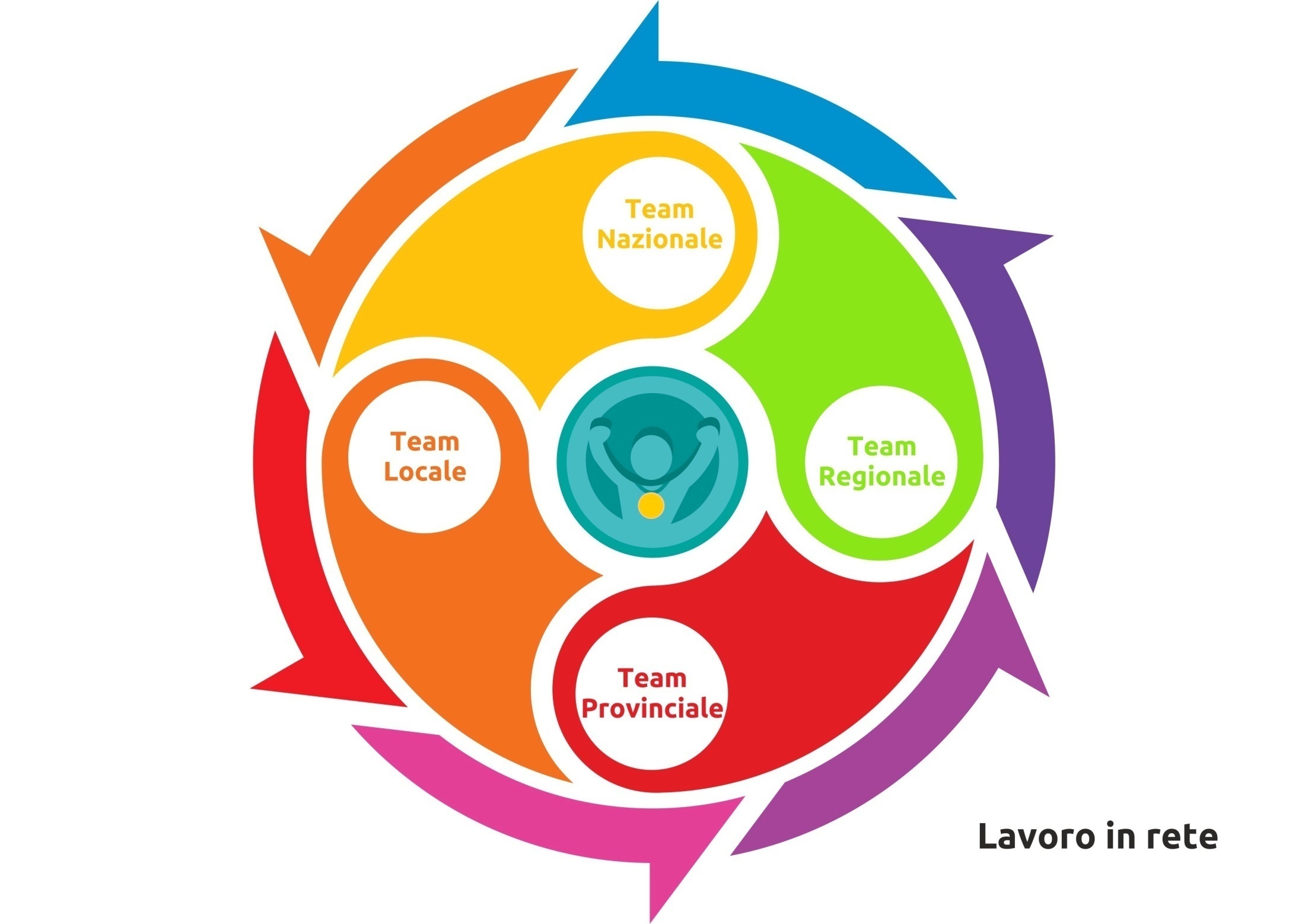 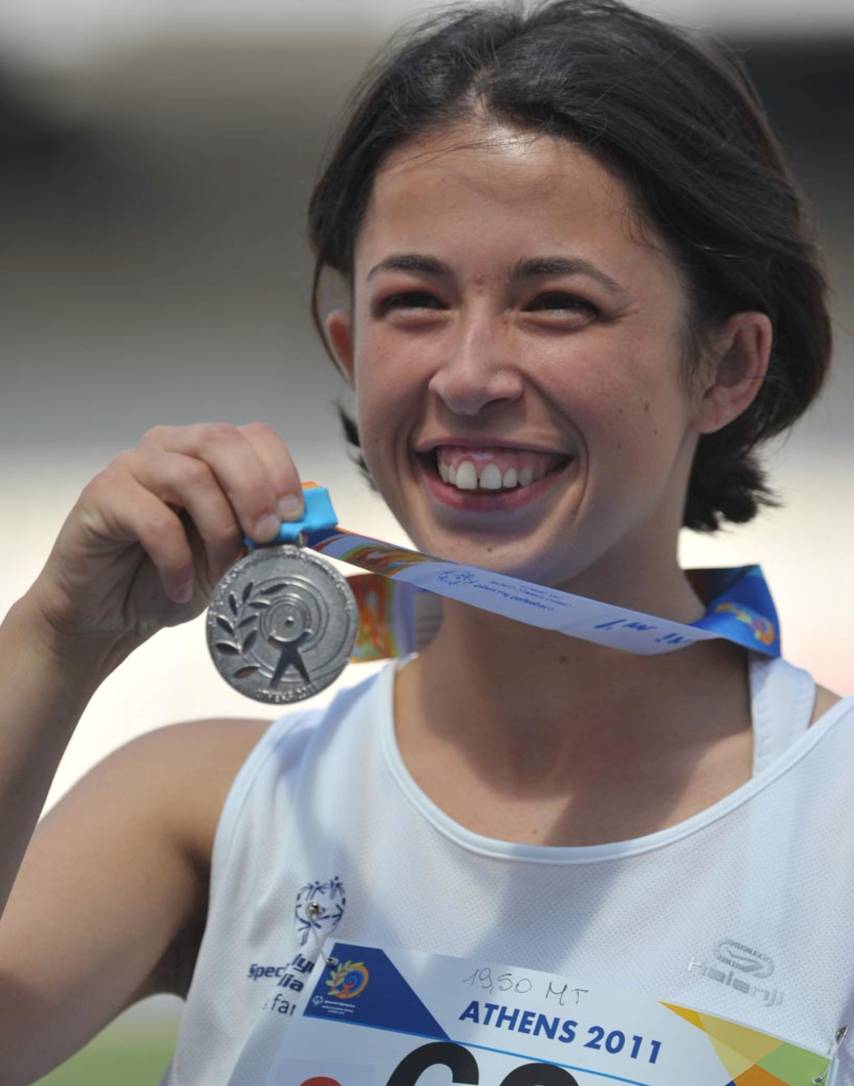 Attività nazionale
Giochi Nazionali Invernali ed Estivi 
Play The Games
Flash Mob
Smart School Games
Special Basket
Special Football
Special Tennistavolo 
Volleyball Week
European Basketball Week 
European Football Week
Special Camp
Attività internazionale
Giochi Mondiali
(invernali ed estivi)